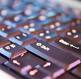 WEEK 2 Project Management
Magister DESAIN

Universitas Komputer Indonesia
THE ORGANIZATIONAL CONTEXTSTRATEGY, STRUCTURE, and CULTURE
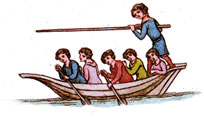 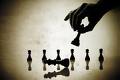 STRATEGY
STRATEGIC MANAGEMENT
Strategic management is the science of formulating, implementing, and evaluating cross functional decission thats enabling the organization achieving its objective
BASIC MODEL OF
STRATEGIC MANAGEMENT
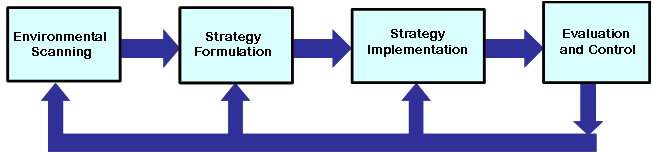 PROJECTS REFLECT STRATEGY
STRATEGY
PROJECT
Technical or evaluating initiatives (such as decentralized plant operation)
Redevelopment of product for greater market acceptance
Changes in strategic direction or product portofolio reconfiguration
Construction of new plants or modernization of facilities

Reengineering projects


New product lines
RELATIONSHIP OF STRATEGIC ELEMENTS
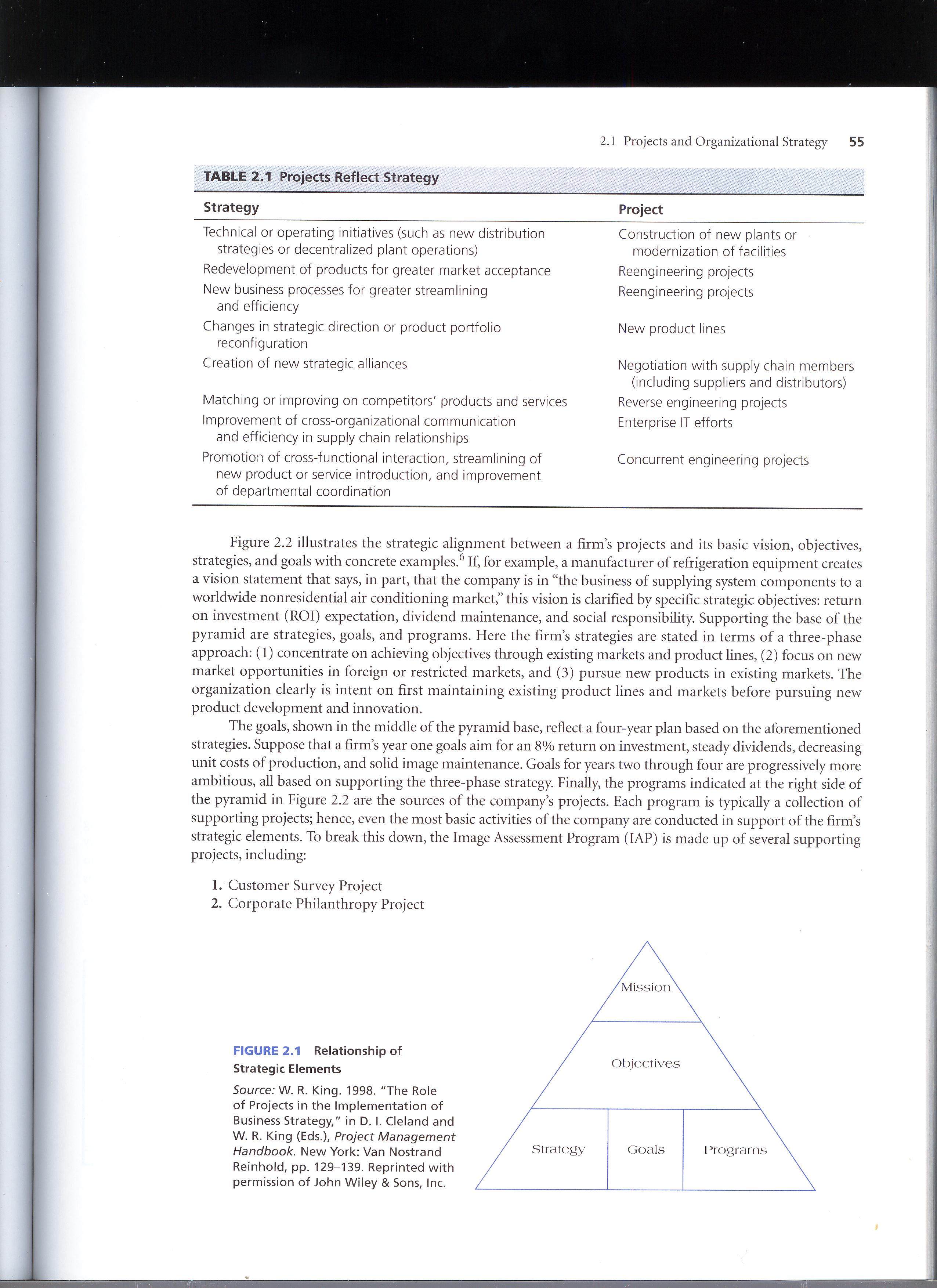 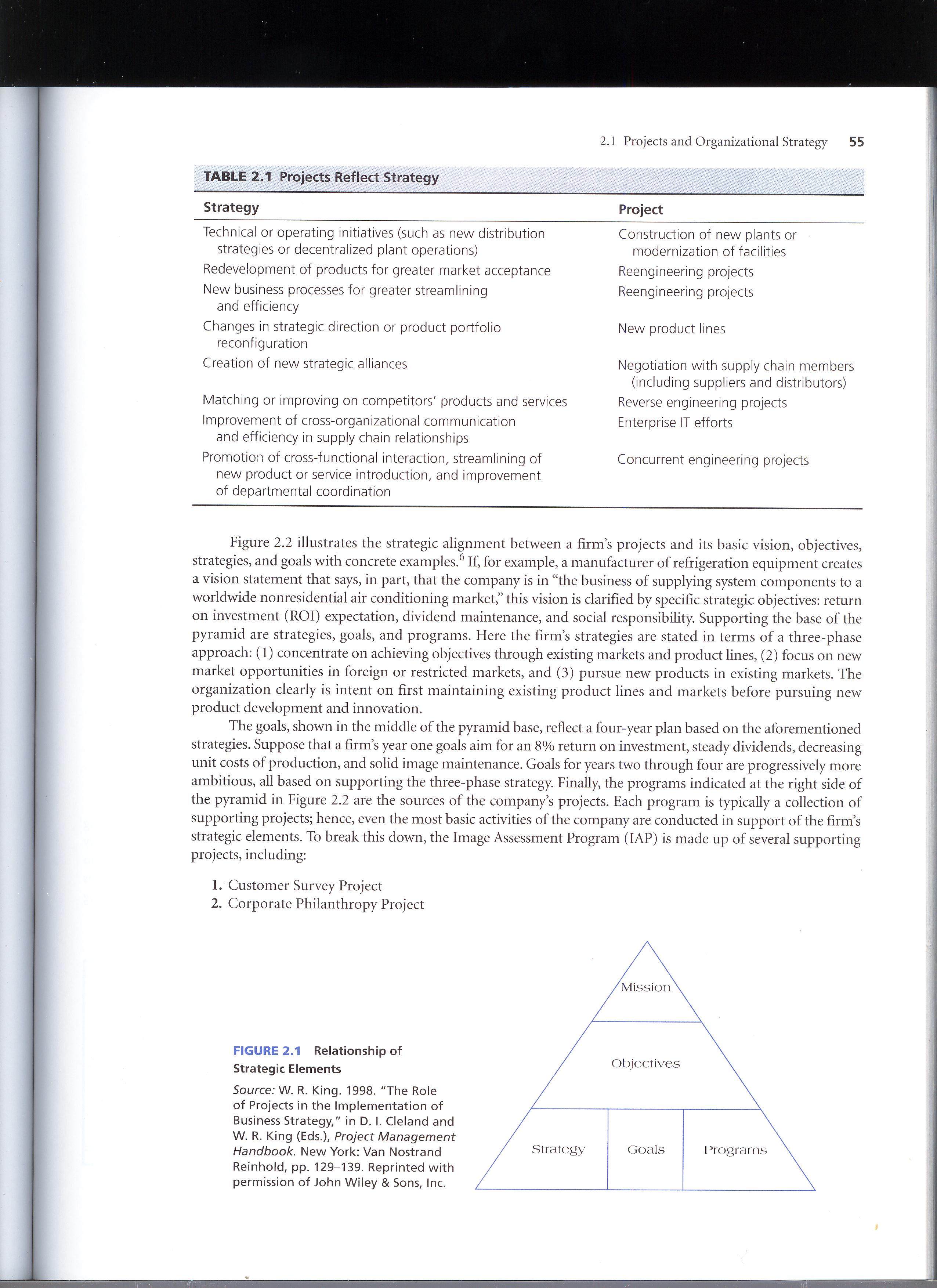 ILLUSTRATING ALIGNMENT BETWEEN STRATEGIC ELEMENTS AND PROJECTS
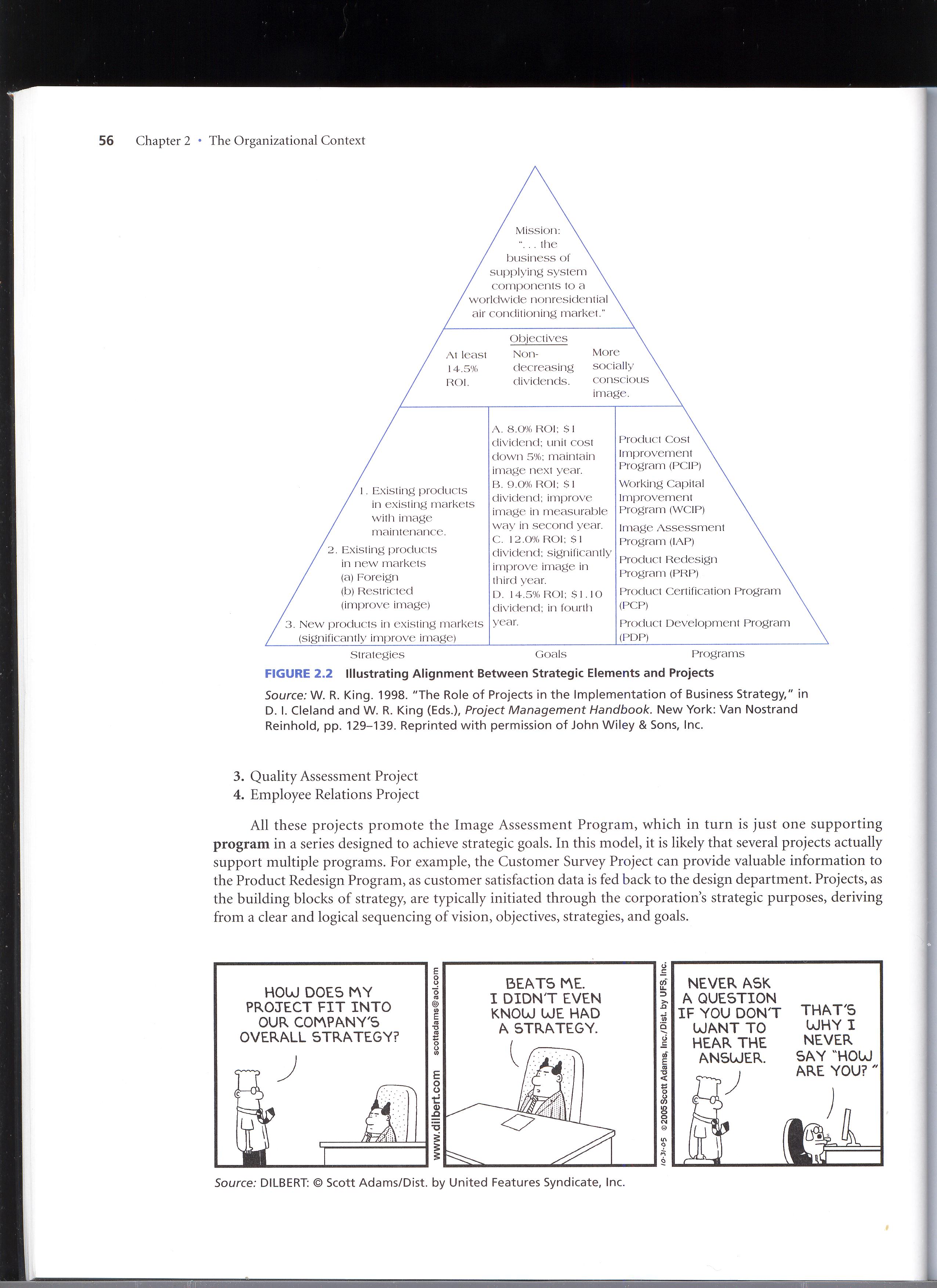 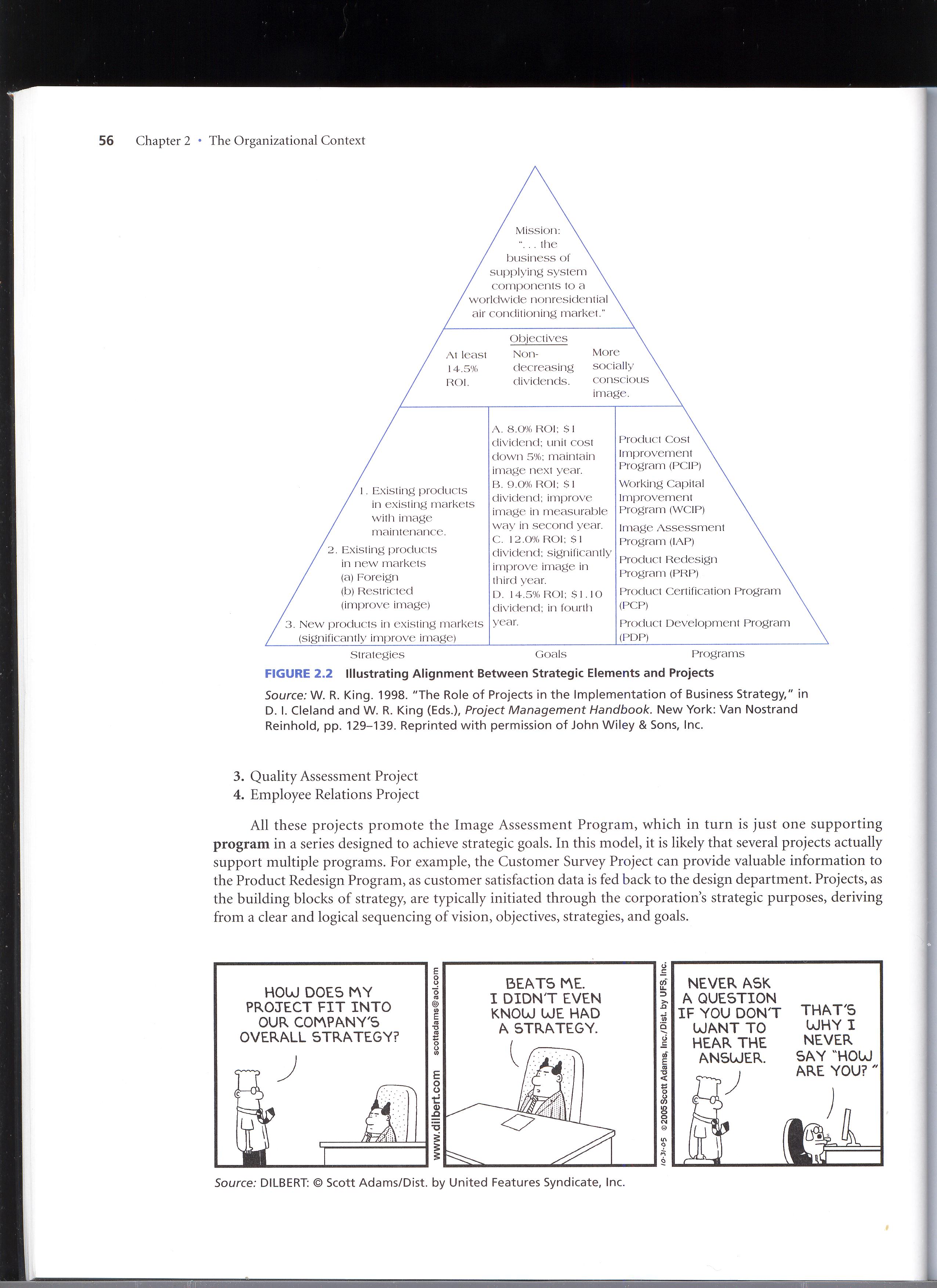 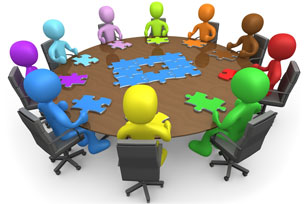 STAKEHOLDER
PROJECT STAKEHOLDER
All individuals or groups who have an active stake in the project and can potentially impact, either positively or negatively, its development.
PROJECT STAKEHOLDER RELATIONSHIP
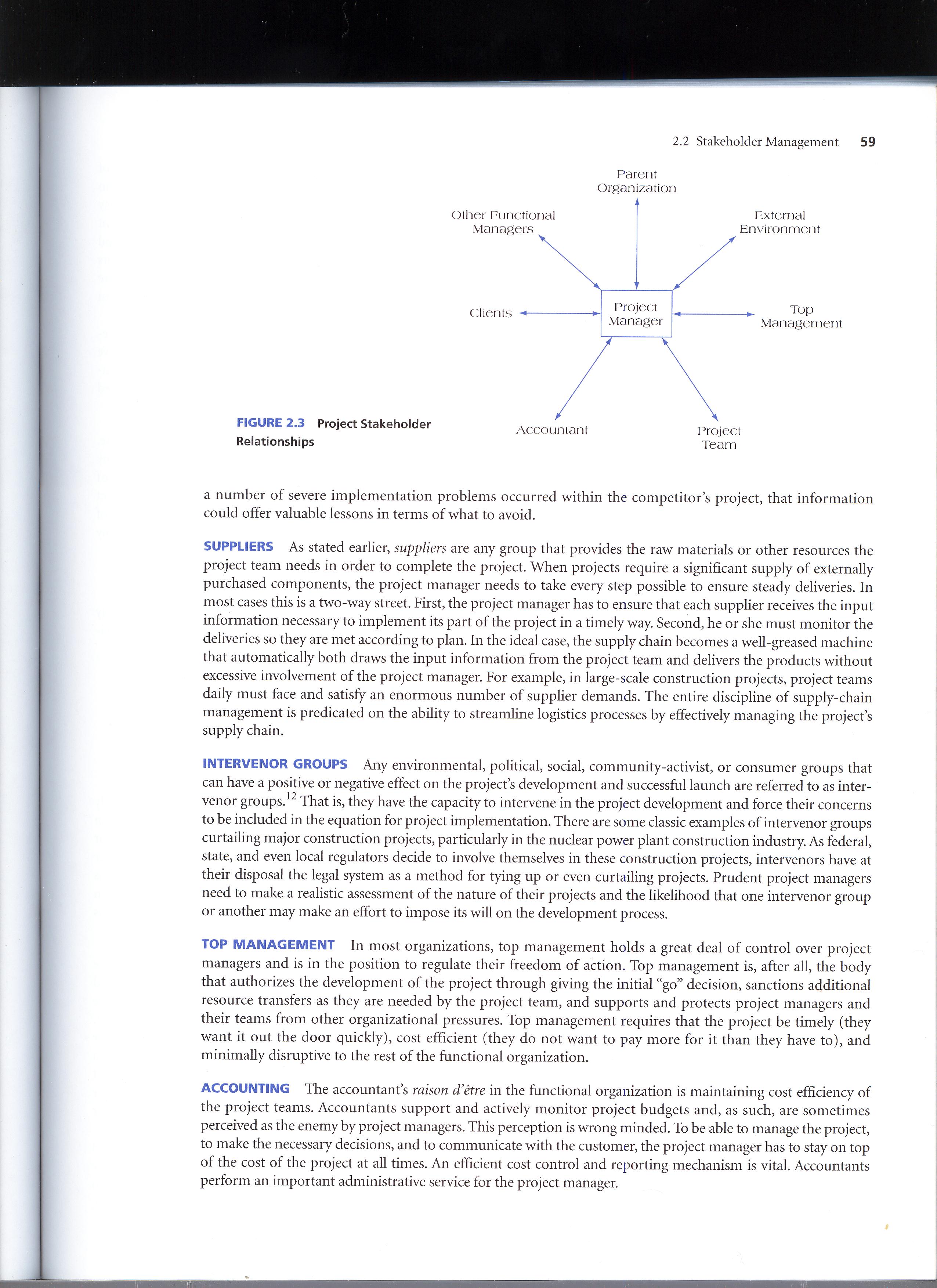 MANAGING STAKEHOLDER
Assess the environment
Identify the goals of the principal actors
Assess your own capabilities
Define the problems
Develop solutions
Test and refine the solutions
PROJECT STAKEHOLDER MANAGEMENT CYCLE
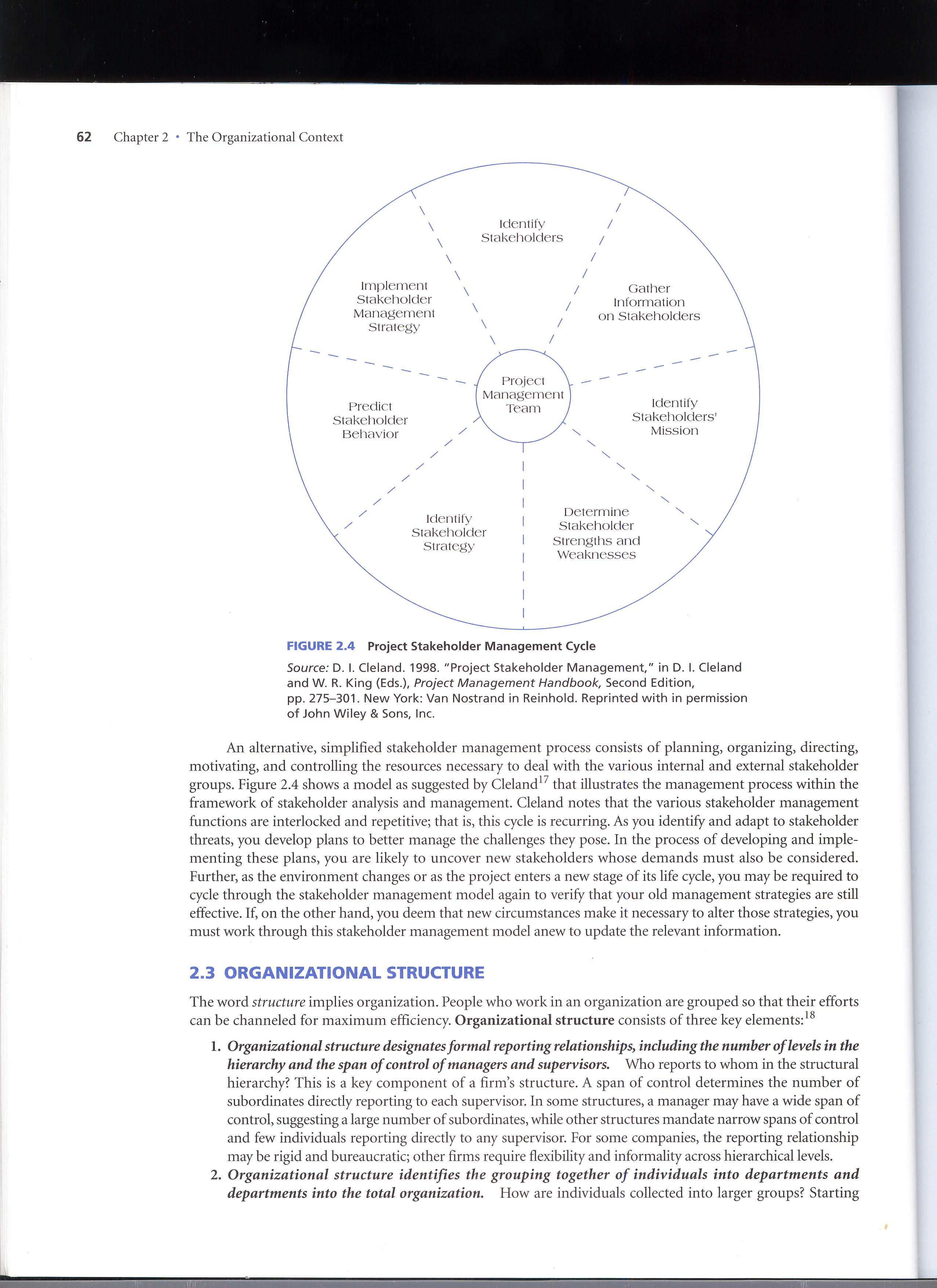 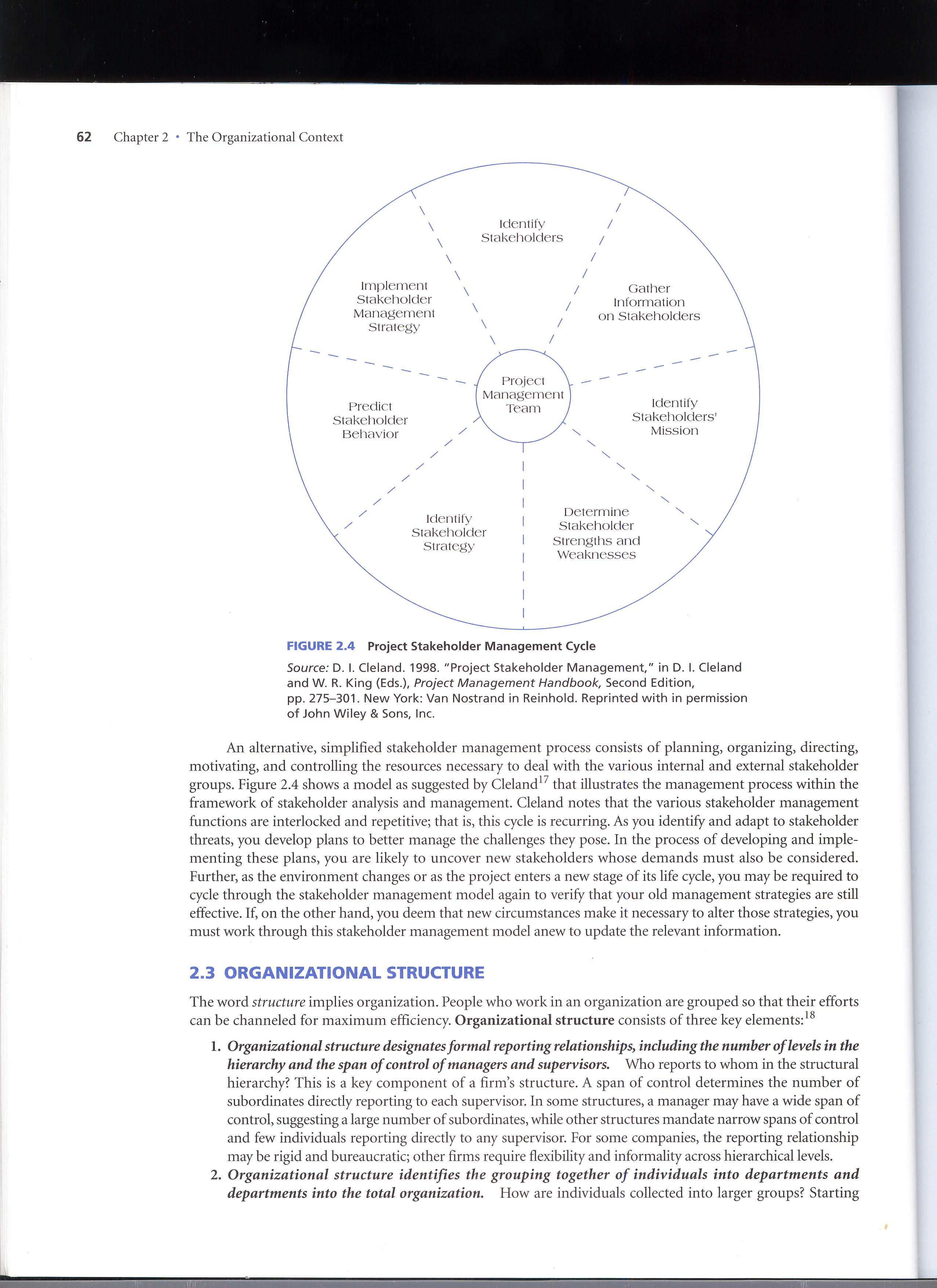 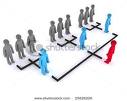 ORGANIZATIONAL

STRUCTURE
FORMS OF ORGANIZATIONAL STRUCTURE
FORMS OF ORGANIZATIONAL STRUCTURE
FUNCTIONAL ORGANIZATIONS – Companies are structured by grouping people performing similar activities into departments.
PROJECT ORGANIZATIONS – Companies are structured by grouping people into project teams on temporary assignment.
MATRIX ORGANIZATIONS - Companies are structured by creating a dual hirarchy in which functions and projects have equal prominence.
Example of Functional Organization
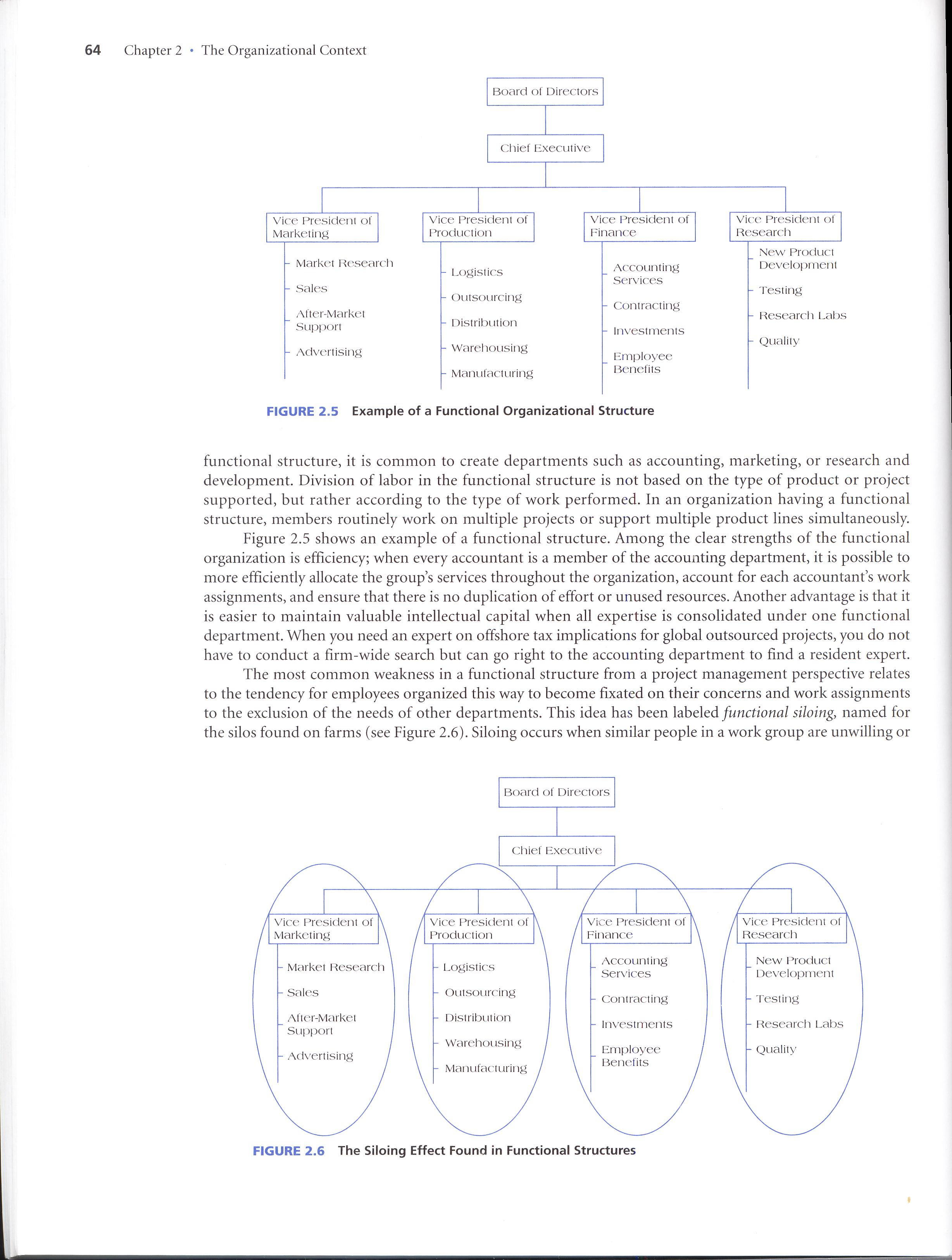 Functional Organization Advantages
No change
Flexibility
In-Depth Expertise
Easy Post-Project Transition
Functional Organization Disadvantages
Lack of Focus
Poor Integration
Slow 
Lack of Ownership
Projectized Organization Structure
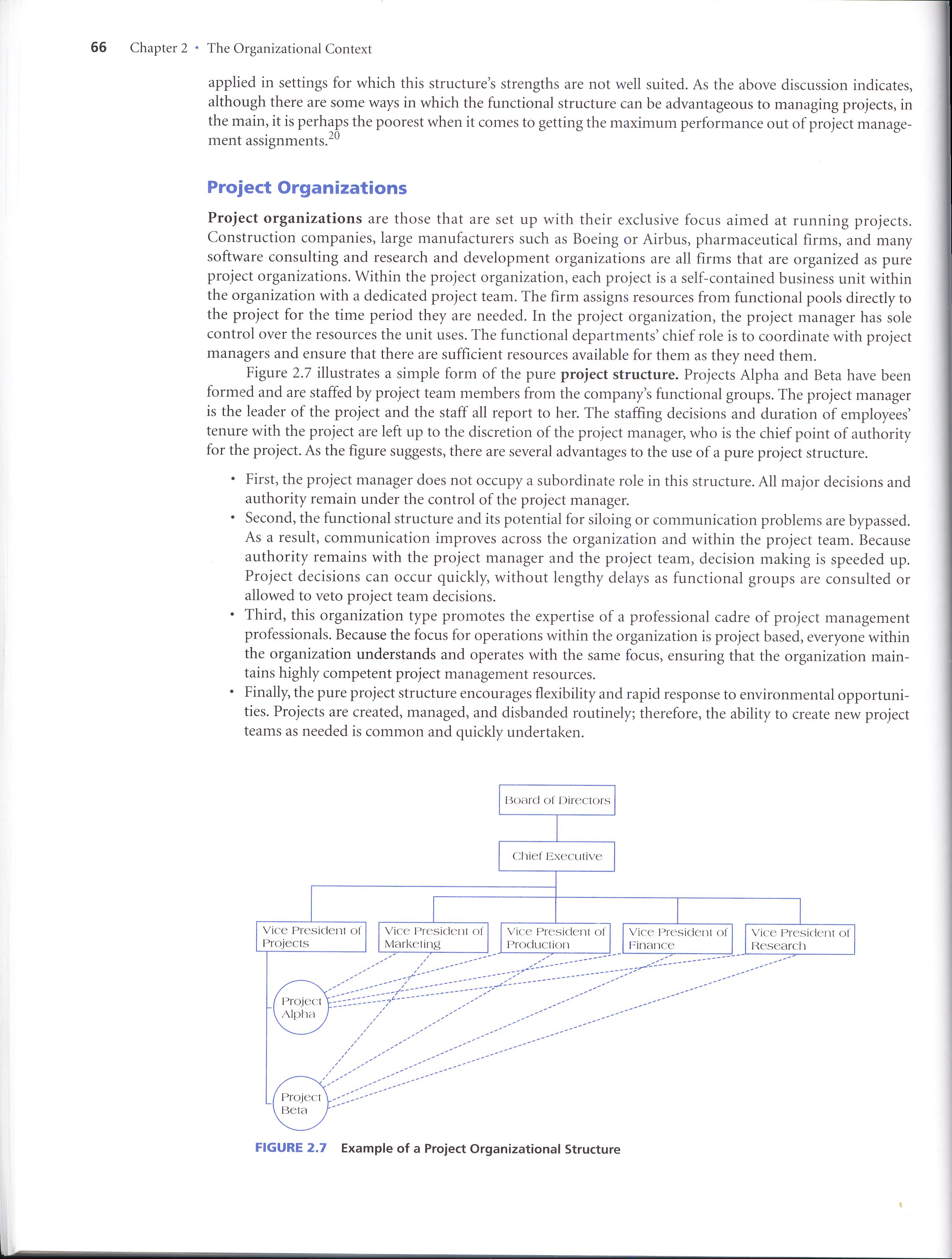 Projectized Organization Structure - Advantage
Simple
Fast
Cohesive
Cross-Functional Integration
Projectized Organization Structure - Disadvantage
Expensive
Internal Strife
Limited Technological Expertise
Difficult Post-Project Transition.
MATRIX STRUCTURE
Matrix management works, but it sure is difficult at time. All matrix managers must keep up their health and take Stress-Tabs.

A PROJECT MANAGER
Example of Matrix Organizations
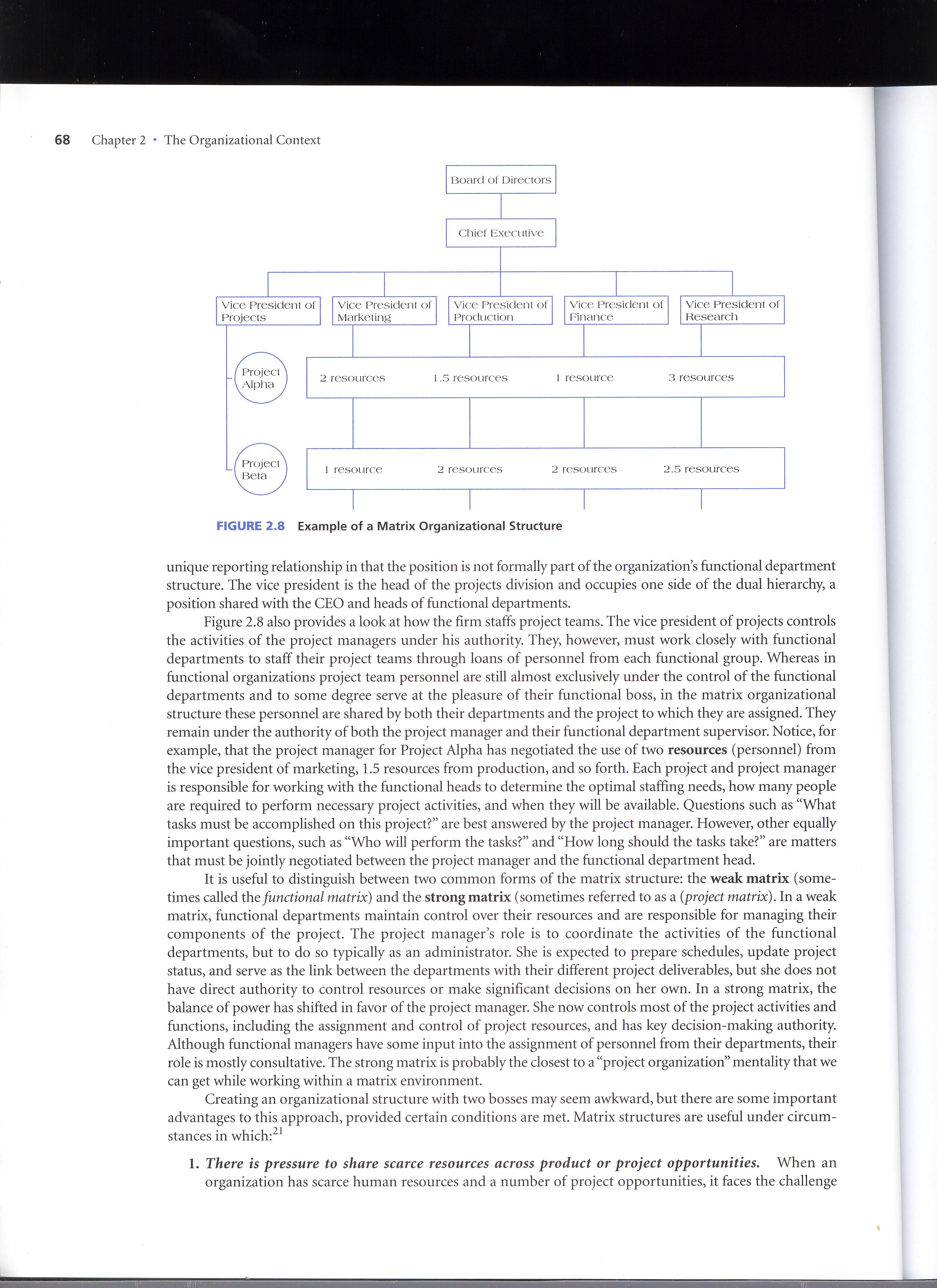 Matrix Structure Advantage
Efficient
Strong Project Focus
Easier Post-Project Transition
Flexible
Matrix Structure Disadvantage
Dysfunctional Conflict
Infighting
Stressfull
Slow
The Impact of Organizational Structure on Project Performance
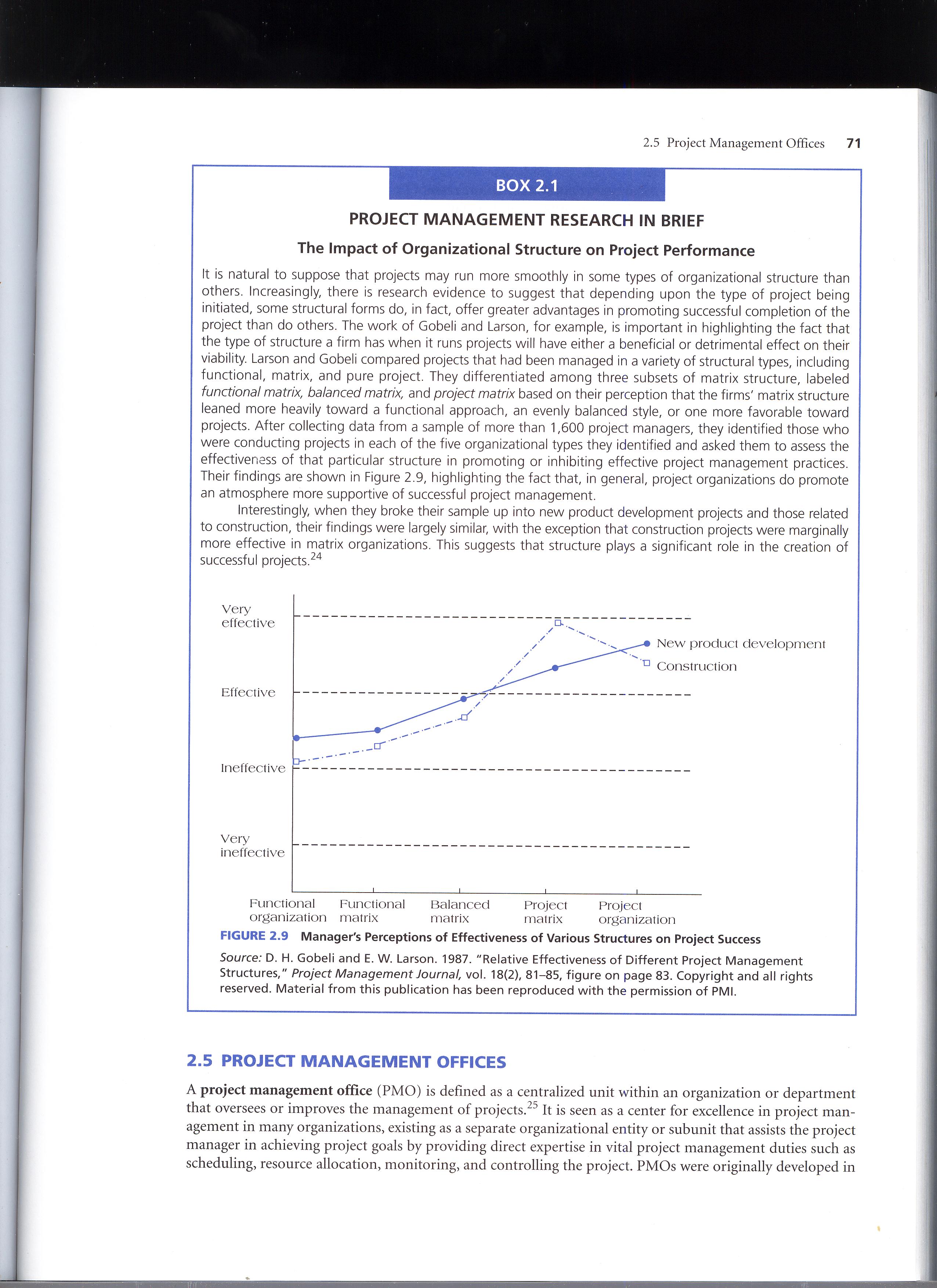 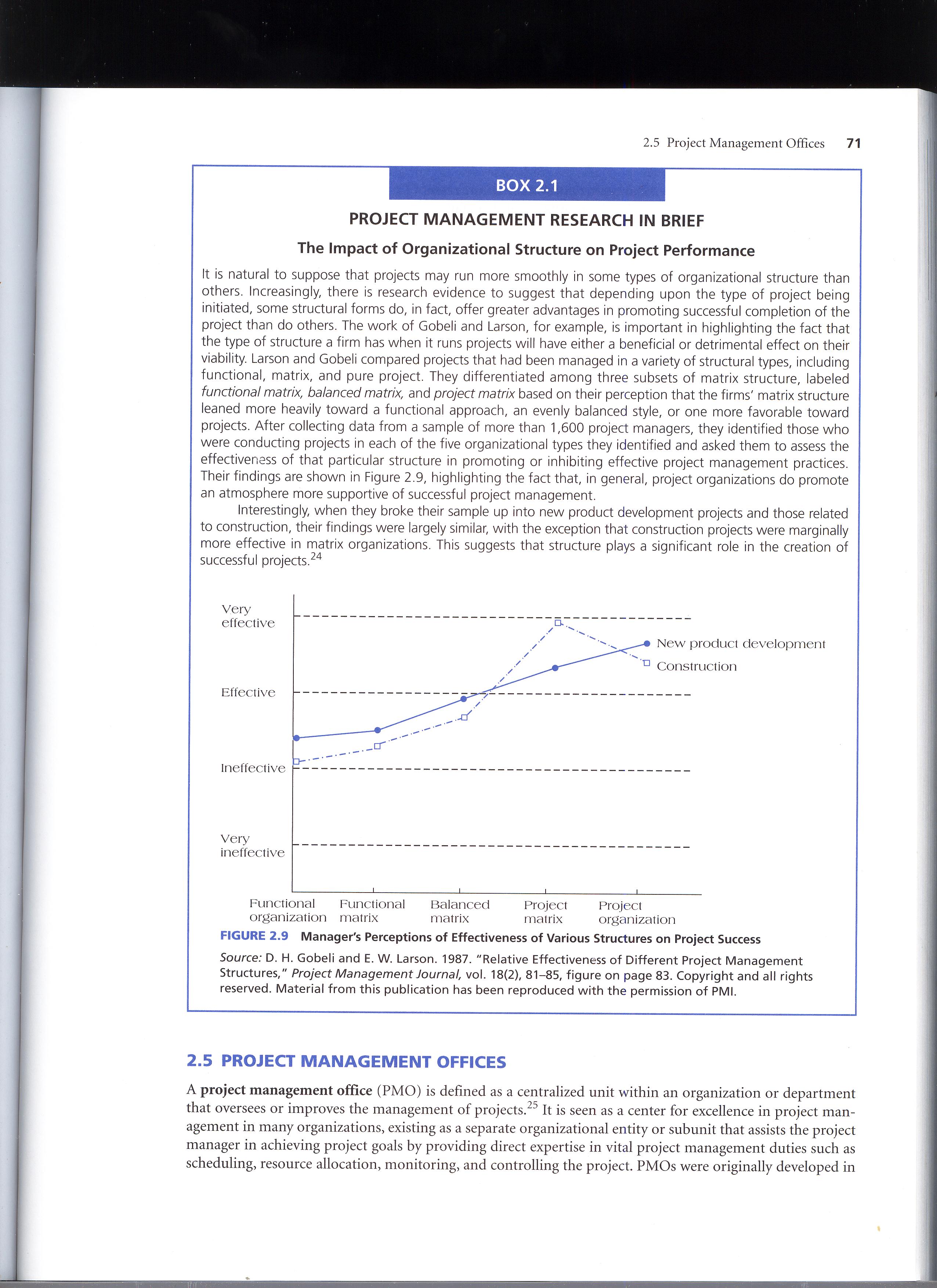 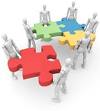 ORGANIZATIONAL CULTURE
Culture
Refer to unwritten rules of behaviour, or norms that are used to shape and guide behaviour, that are shared by some subset of organizational members, and are taught to all new members of the company.
Key Factors that Affect the Development of Culture
Technology
Environment
Geographical location
Reward Systems
Rules and Procedures
Key Organizational Members
Critical Incidents
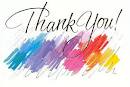